Turnover: Grapevine
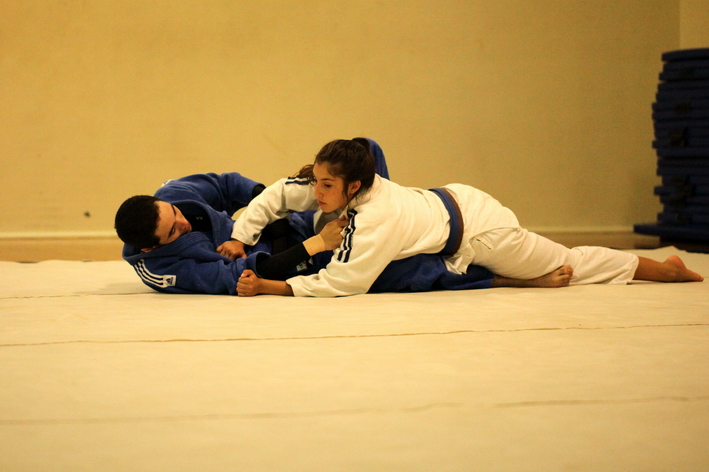 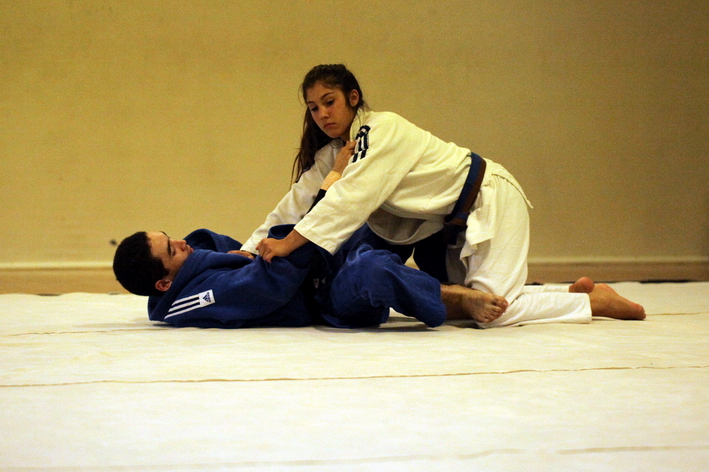 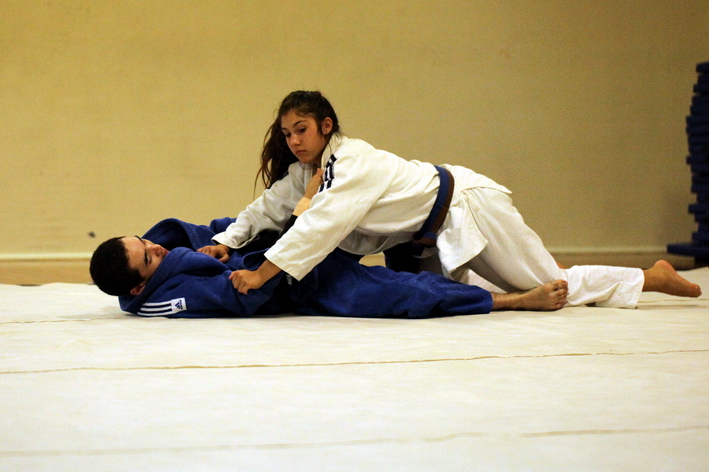 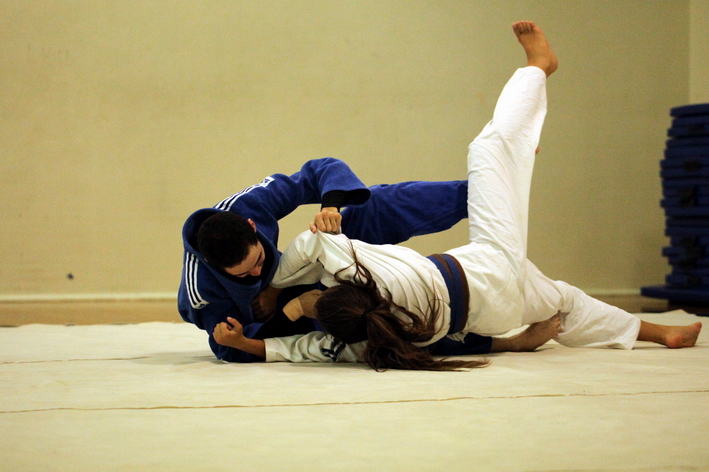 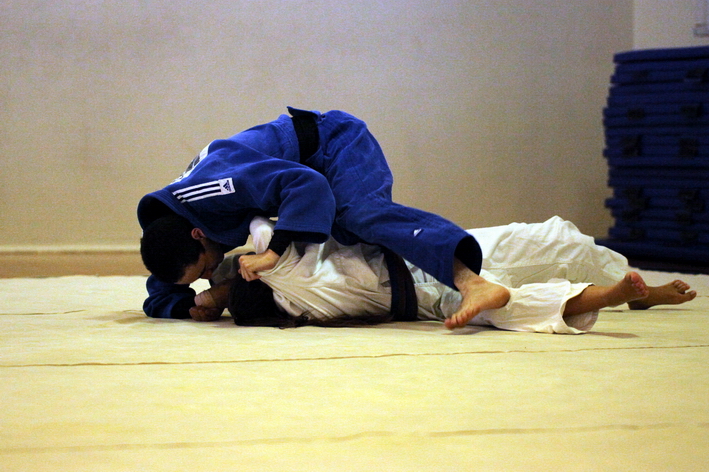 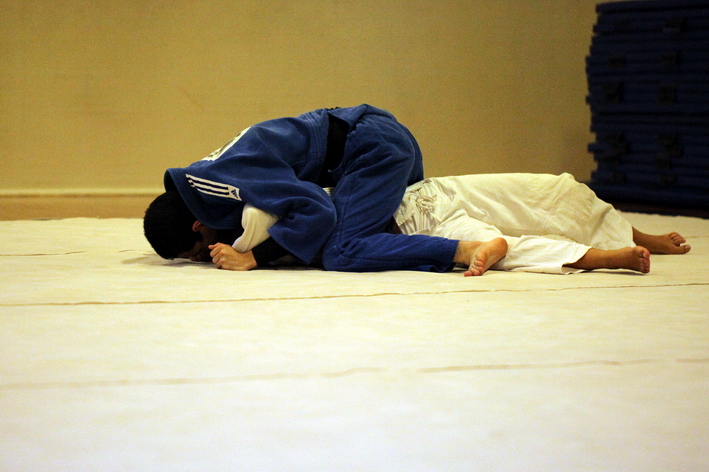